The Role of Artifacts and Evidence in Educator Evaluation and Support
Oregon Department of Education
1
Outcomes
Explain the three categories of evidence required by the Oregon Framework, and identify concrete examples of each

Understand the role of artifacts in the evaluation process

Identify a process that is efficient and effective and reduces redundancy
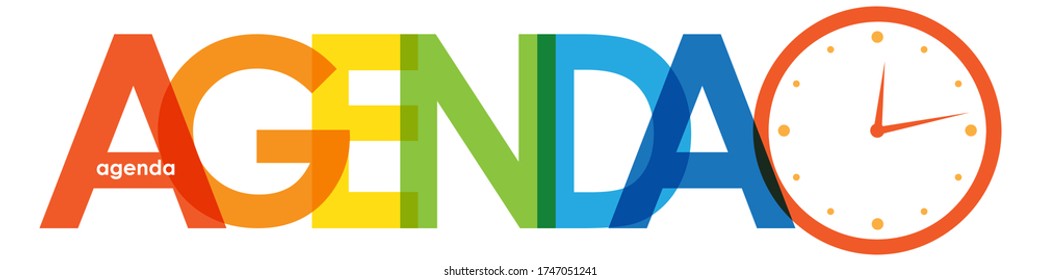 Oregon Department of Education
2
[Speaker Notes: The focus of this presentation is on evidence and artifacts. We’ll start with an overview of the 3 categories of evidence, discuss the role of artifacts in Educator Support and Evaluation Systems, and possible ways for districts to make the process of collecting and using artifacts efficient and effective. We’ve set aside time for questions at the end of the session, but please feel free to type questions into the chat function as we go.]
Required Components of SLG Goals
Oregon Department of Education
3
[Speaker Notes: By now we are all familiar with the professional growth cycle. As part of the third step, Observation and Collection of Evidence, both the educator and evaluator begin collecting evidence and tracking progress towards goal attainment. This includes information collected through observation as well as artifacts.
This step of the 5-Step Cycle is where educators will spend most of their time. You’ll notice in this graphic that the collection of evidence appears twice. This is to illustrate that evidence collection is an ongoing process.]
Three Types of Evidence
Multiple measures of student learning and growth
Evidence relevant to professional practice
Observations
Artifacts 
Evidence relevant to professional responsibilities
Includes evidence collected by the educator and shared with evaluator
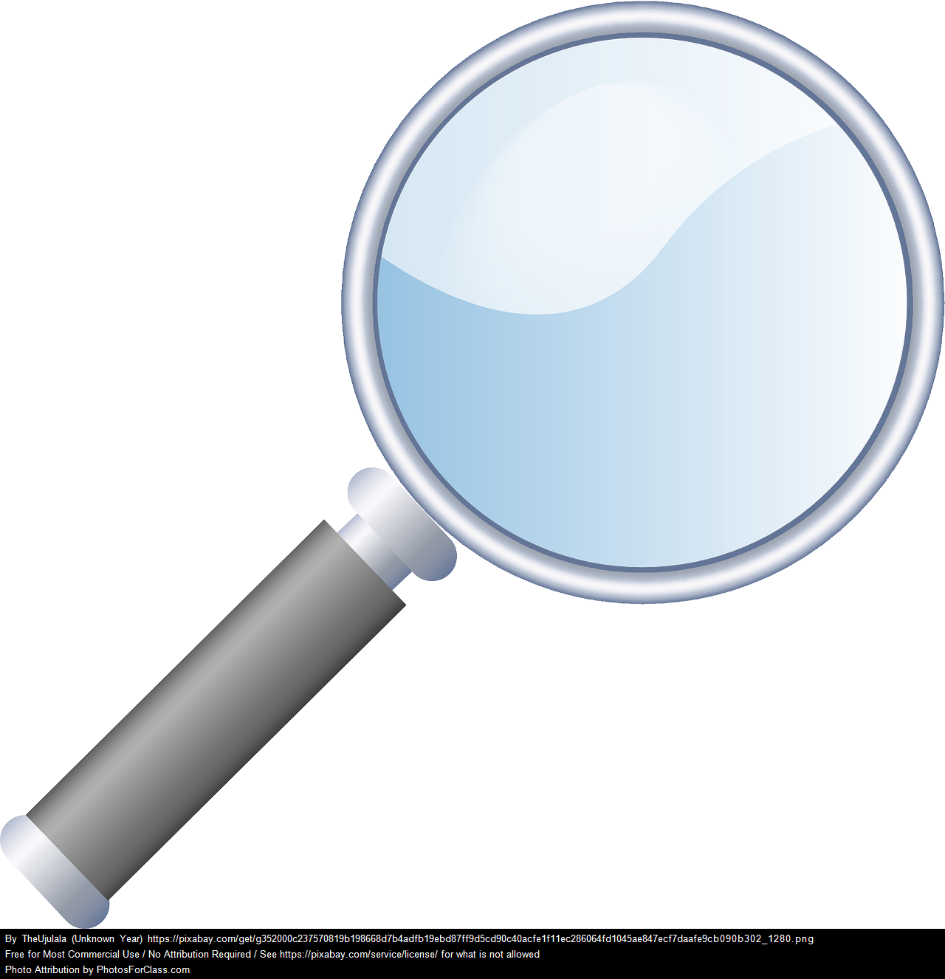 Oregon Department of Education
4
[Speaker Notes: As outlined in the Oregon Framework three categories of evidence that should inform each educator’s evaluation.
These include: 
Multiple measures of student growth
Evidence based on observations and artifacts of practice 
Evidence based on professional responsibilities, including progress toward their professional goals]
What is “evidence”?
the available body of facts or information indicating whether a belief or proposition is true or valid
signs; indications

Can be gathered “on stage” or “off stage”
Oregon Department of Education
5
On Stage vs. Off Stage
On Stage (Observations) 
What is seen
Aspects of teaching/leadership that are directly observable

Off Stage (Artifacts)
Behind-the-scenes work that has a significant impact on learning
Oregon Department of Education
6
[Speaker Notes: On stage - 
Evaluator’s observation, documentation and feedback on a teacher’s instructional practices; both formal and informal. For teachers this is what occurs in classrooms.

Off stage - 
Lesson plans, curriculum design, scope and sequence, student assignments, student work. For teachers this is what occurs outside of direct instruction]
Artifacts
Artifacts should be samples that demonstrates educator performance and impact
Aligned with educator goals, the standards for professional practice, or school/district goals
Oregon Department of Education
7
[Speaker Notes: Any evidence collected as part of the professional growth process should tie directly to the standards and indicators against which teachers and administrators are measured or the goals they have set. This includes artifacts.

When we are talking about artifacts, we mean ’products of an educator’s work that demonstrate knowledge and skills of the educator.’ In other words, artifacts should never be documents manufactured for the evaluation.]
Possible Artifacts for Teachers
Professional Practice Related to Standards
Teacher-developed unit assessments
Lesson Plans
Notes/feedback forms from observations
Email communications between educator and evaluator tied to practice
Multiple Measures of Student Learning & Growth
Student work (quizzes, homework, presentations, etc.)
Portfolios
Performance assessments 
Interim assessments
State or district assessments
Professional Responsibilities Related to Standards
Student and staff feedback
Grade-level meeting notes
Parent/teacher communication log
PLC meeting notes
Documentation of Professional Learning
Oregon Department of Education
8
[Speaker Notes: So what does this look like? Here you can see examples of evidence sources for each category. Under Products of Professional Practice, artifacts could include anything from teacher developed unit assessments, lesson plans, etc. , depending on the kind of evidence an educator needs. Notes from short, unannounced observations as well as formal, announced observations also fall under this category. 

The second category of evidence—Measures of Student Learning & Growth—could include a wide variety of measures, from student work to portfolios to performance assessments. Again, when thinking about how to track progress related to a student learning goal, the measures of student performance could take many forms.

And finally, the third category, Professional responsibilities, includes evidence from student feedback and staff feedback surveys, Grade level meeting notes, parent/teacher communication, PLC meeting notes.]
Possible Artifacts for Administrators
Professional Practice Related to Standards
360 feedback
feedback to teachers
surveys developed collaboratively with staff (re: instructional leadership, teacher/student climate)
staff communication 
records of mentoring/coaching
teacher observations; summative and formative teacher evaluation
Multiple Measures of Student Learning & Growth
Performance assessments
Interim assessments
State or district assessments
Professional Responsibilities Related to Standards 
administrator reflection
professional goal setting
school-wide improvement goals
parent and community involvement
collaborative leadership
 school-wide budget
master schedule
Oregon Department of Education
9
How is evidence collected?
“The educator and evaluator collect evidence using multiple measures regarding student learning and growth, professional practice, professional responsibilities, and student learning to inform progress throughout the process of evaluation”
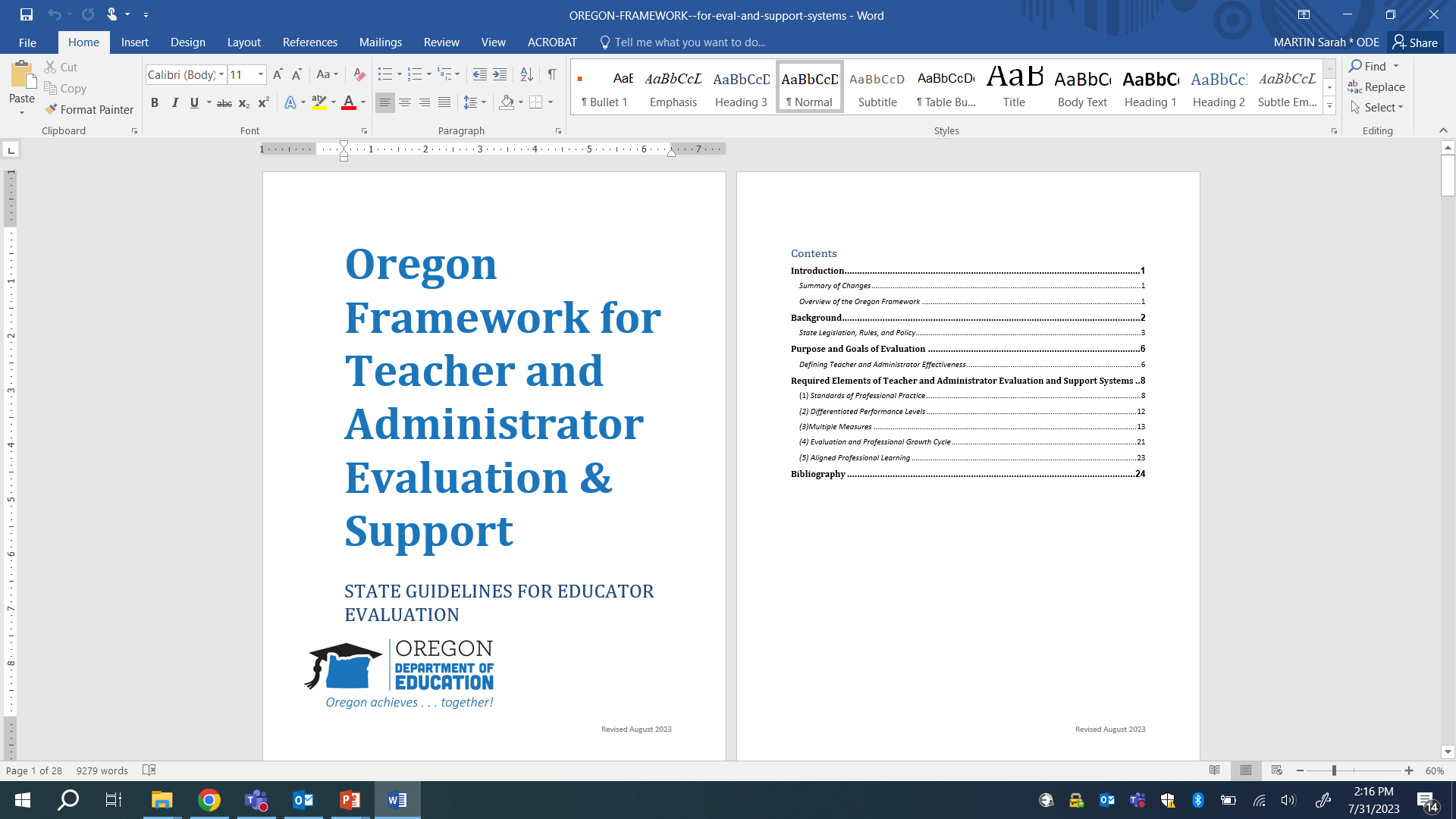 Oregon Department of Education
10
[Speaker Notes: While the Oregon Framework for Evaluation and Support is very clear about the types of evidence that need to be collected, when it comes to artifacts it is relatively silent on the process of collection, how many should be collected, etc.]
Setting Your District Up for Success
Get Organized

Be Strategic

Communicate Expectations
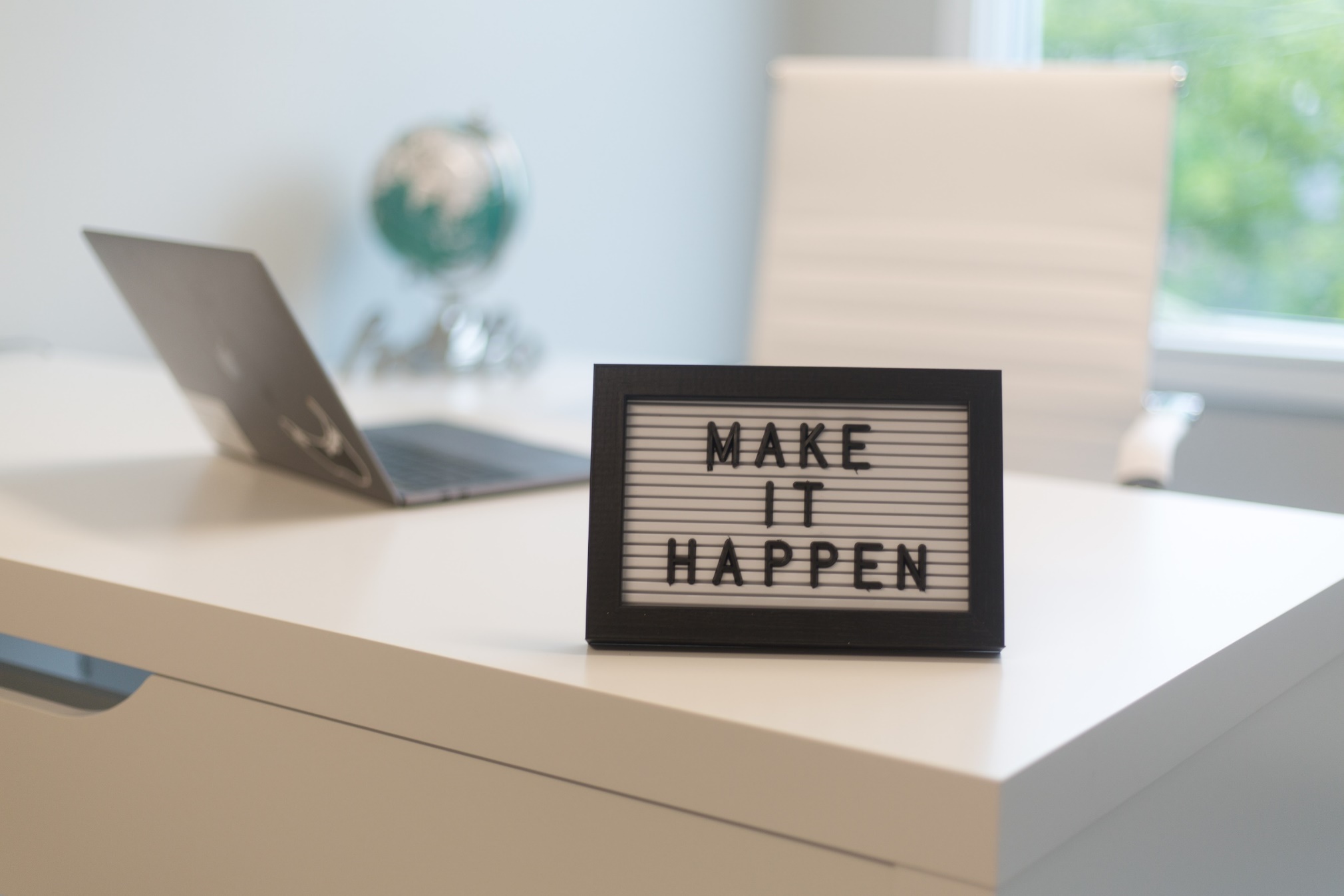 Oregon Department of Education
11
[Speaker Notes: This may feel overwhelming or look like a lot to do. However, there are ways to promote effective, focused collection of artifacts in your district.]
1. Get Organized
Adopt a process for organizing artifacts by Standard or Indicator and/or goals:
Paper-based, email-driven, or online “cloud-based” system
Identify key points of contact throughout the year to review artifacts
Assign Responsibility
Educator collects and submits artifacts throughout the evaluation cycle 
Evaluator organizes and analyzes artifacts
Oregon Department of Education
12
[Speaker Notes: First, get ORGANIZED. Adopting a standardized process for organizing artifacts and notes is essential, whether it’s paper-based, e-mail-driven, or supported by an online cloud-based system.

The creation of a calendar can help to ensure that key points of contact occur, such as formative assessments, and will help evaluators organize their time.

Being clear about who does what will facilitate a smoother process. Depending on the type of evidence—whether it’s an artifact from a classroom lesson, student data, or notes from an observation—the educator or the evaluator will be responsible for its collection and organization. For the most part, the educator will collect most of the evidence over the course of the year, and the evaluator will be primarily responsible for organizing and analyzing evidence.]
2. Be Strategic
The more focused the Student Learning and Growth and Professional Goals, the easier it is to identify and collect artifacts
Share examples of artifacts during faculty or team meetings that provide evidence of more than one Standard or Indicator
Identify common artifacts that all or most educators might already be collecting (unit assessments, parent-teacher logs)
Number of artifacts to collect varies by educator
Oregon Department of Education
13
[Speaker Notes: Second, BE STRATEGIC. The collection of artifacts must be seen as an opportunity to select a sample of artifacts and other data that fairly represents performance and impact. It is not intended to be a record of all that the educator has done in a year. It needs to be focused on the educator’s goals, high priority Standards and Indicators, and any critical school priorities not addressed by the professional practice and student learning goals.

There is no set number of artifacts required to be submitted, and, in fact, the number of artifacts to collect will vary by educator depending on their goals and the action steps in their plan. The key is to ensure a balanced representation of performance.]
3. Communicate Expectations
Artifacts should be samples that demonstrates educator performance and impact
Evidence should be clearly tied to educator goals, Standards, or Indicators
Provide everyone with a clear idea of what, how, and when to share products of practice
Oregon Department of Education
14
[Speaker Notes: Finally, COMMUNICATE. It is important to take the time to ensure everyone understands the nature and role of artifacts in your district’s system. Important messages to communicate might include:
Artifacts are only a sample of all evidence of educator performance and impact.
Evidence should be tied to educator goals and/or Standards and Indicators.
What, how, and when to share products of practice.

Time could be periodically devoted to faculty and team time showcasing examples of well-chosen samples and their thoughtful analysis of impact. This will help make sure that everyone understands what high-quality evidence looks like, and how artifacts can and should include evidence of multiple Indicators.]
Possible Processes
Artifacts reviewed through the lens of the performance rubric vs. “artifact tool”

Choice of artifacts left up to educator and evaluator vs. district required list of artifacts

Other?
Oregon Department of Education
15
[Speaker Notes: There are states that have developed rubrics for the purpose of evaluating artifacts. In other cases, evaluators review the artifact in conjunction with the district rubric to help them in determining the level of performance illustrated.

Evaluators and school leadership teams can identify common artifacts that all or most educators will be expected to collect. Common artifacts can be used to promote school-wide goals that are aligned to school improvement plans, as well as team goals, thereby building coherence and a shared sense of accountability throughout the building. Another approach might be to leave the decision to educators and their evaluators about which artifacts to collect based on where evidence of practice is needed. 

It is important to note that common artifacts are not required by the Framework.]